Економскиот живот во општината
Економскиот живот во општината директно зависи од стопанските и нестопанските дејности.
СТОПАНСКИ ДЕЈНОСТИ
Лозарство
Сточарство
Техника грозд
Индустрија
Земјоделство
Стопански дејности
Лов и риболов
Овоштарство
Рударство
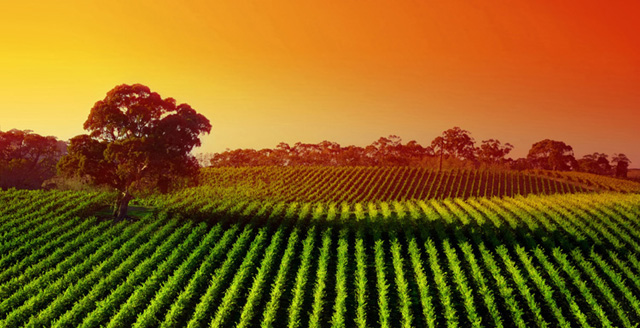 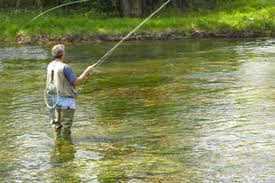 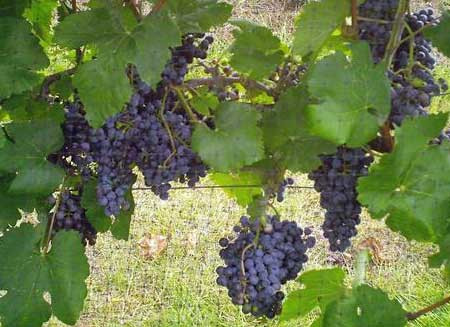 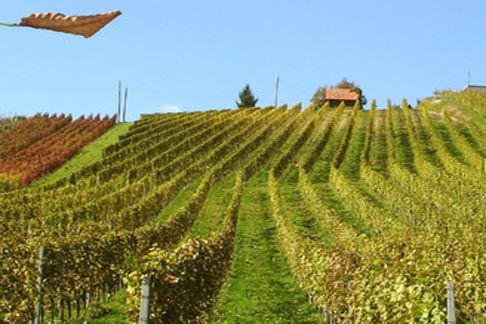 НЕСТОПАНСКИ ДЕЈНОСТИ
Техника грозд
Сообраќај
Просвета
Нестопански дејности
Трговија
Здравство
Угостителство
Туризам
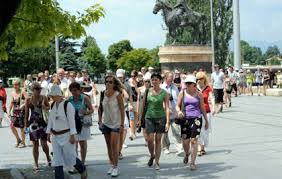 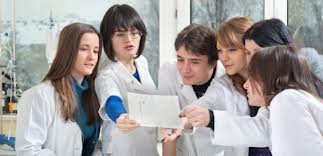 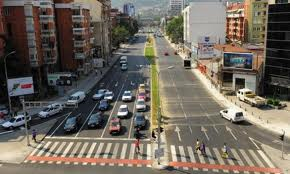 Која стопанска дејност најмногу е развиена во твојата локална заедница? Истражувај!
Кои нестопански дејности се најзастапени во твојата локална заедница? Истражувај!
ИЗРАБОТИ:
НАСТАВНИК:Бисера Вишиноска ООУ„Рампо Левката “ -Прилеп